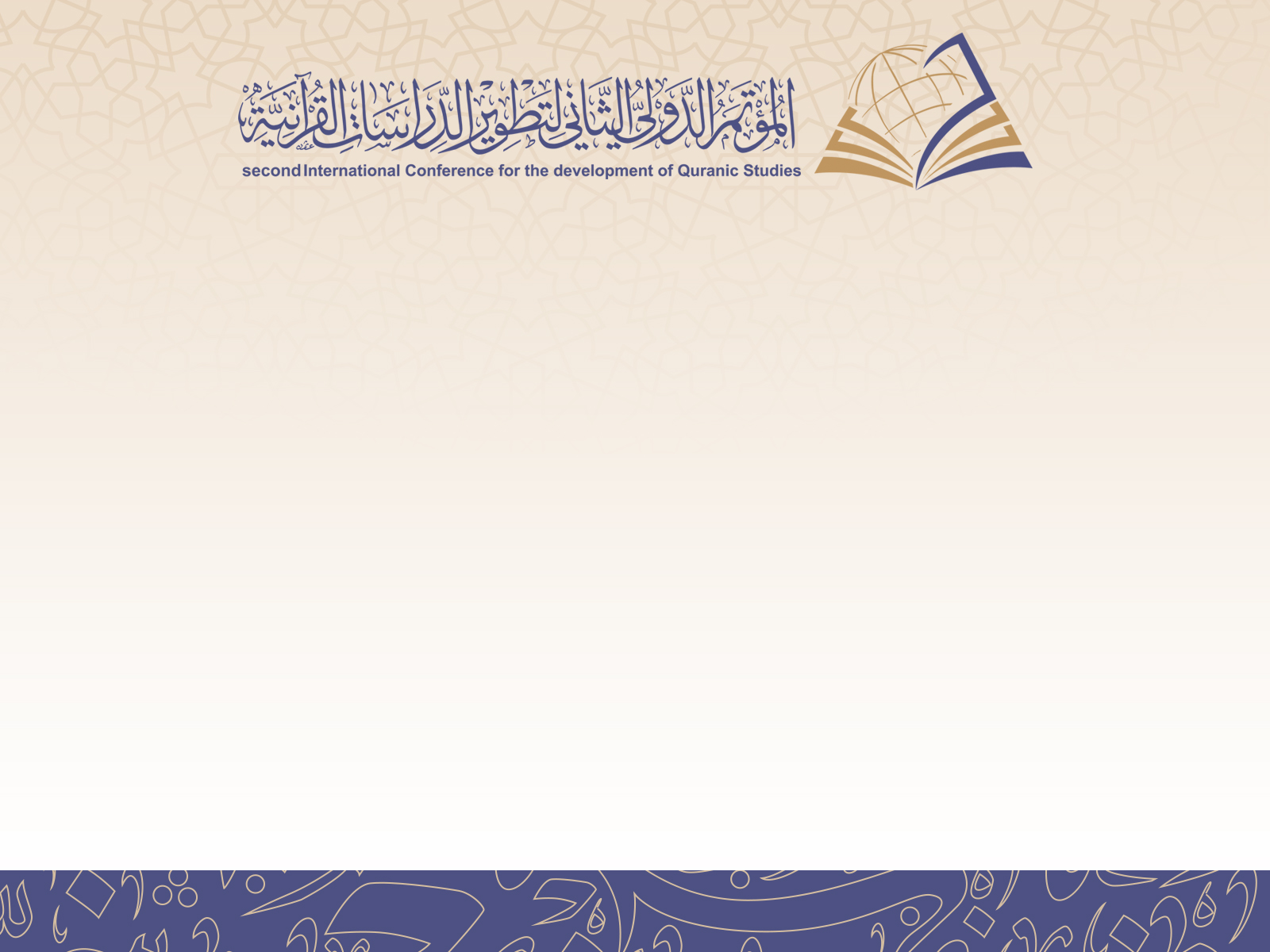 المحور الأول الاعتماد الأكاديمي ومعايير الجودة 
للمؤسسات القرآنية
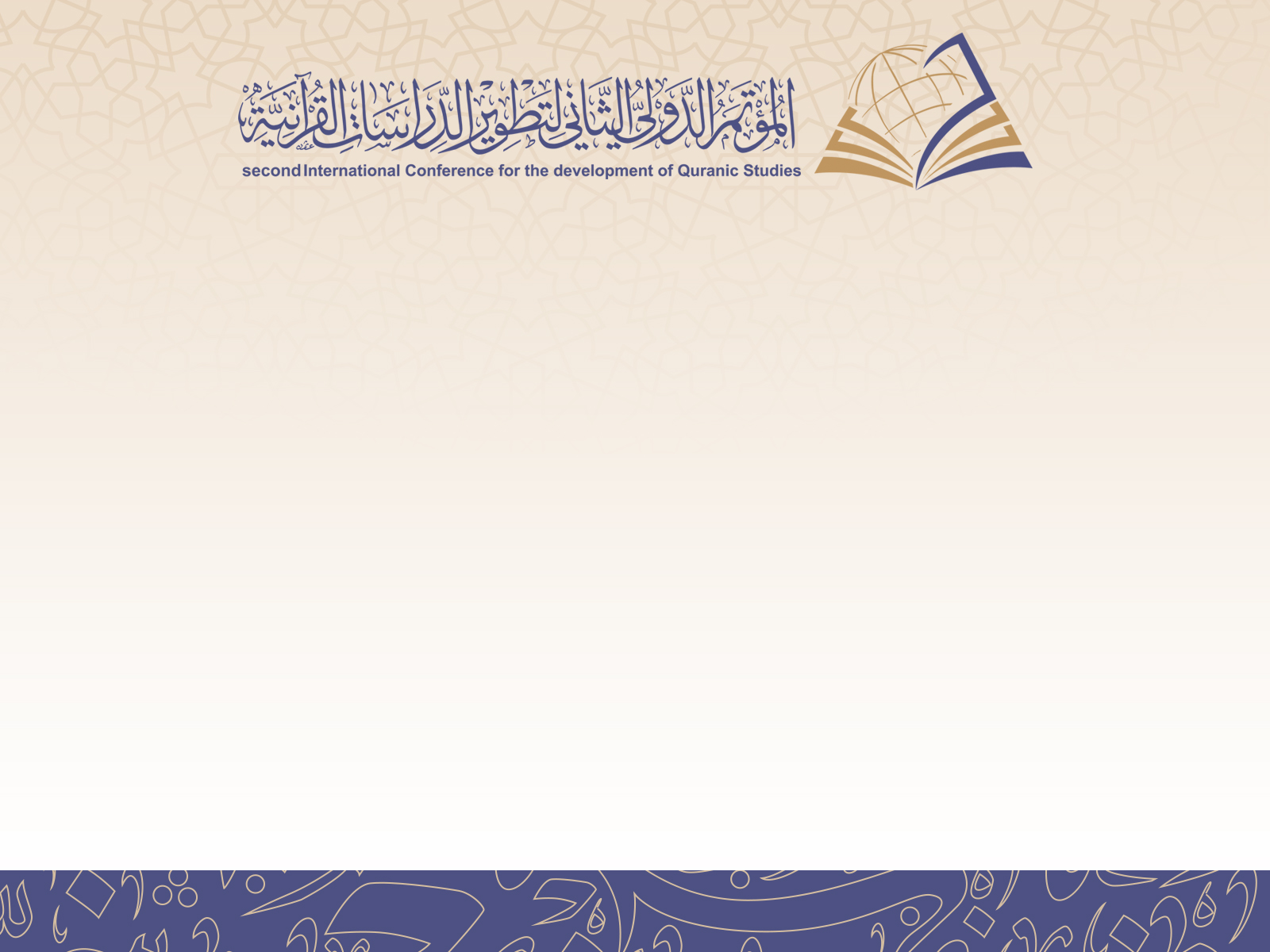 تطبيقات معايير ضمان الجودة
في إعداد الخطط الدراسية الشرعية
في الجامعة الجزائرية "ماستر أكاديمي، 
التفسير وعلوم القرآن، أنموذجًا "
 
أ.د. عبد القادر سليماني
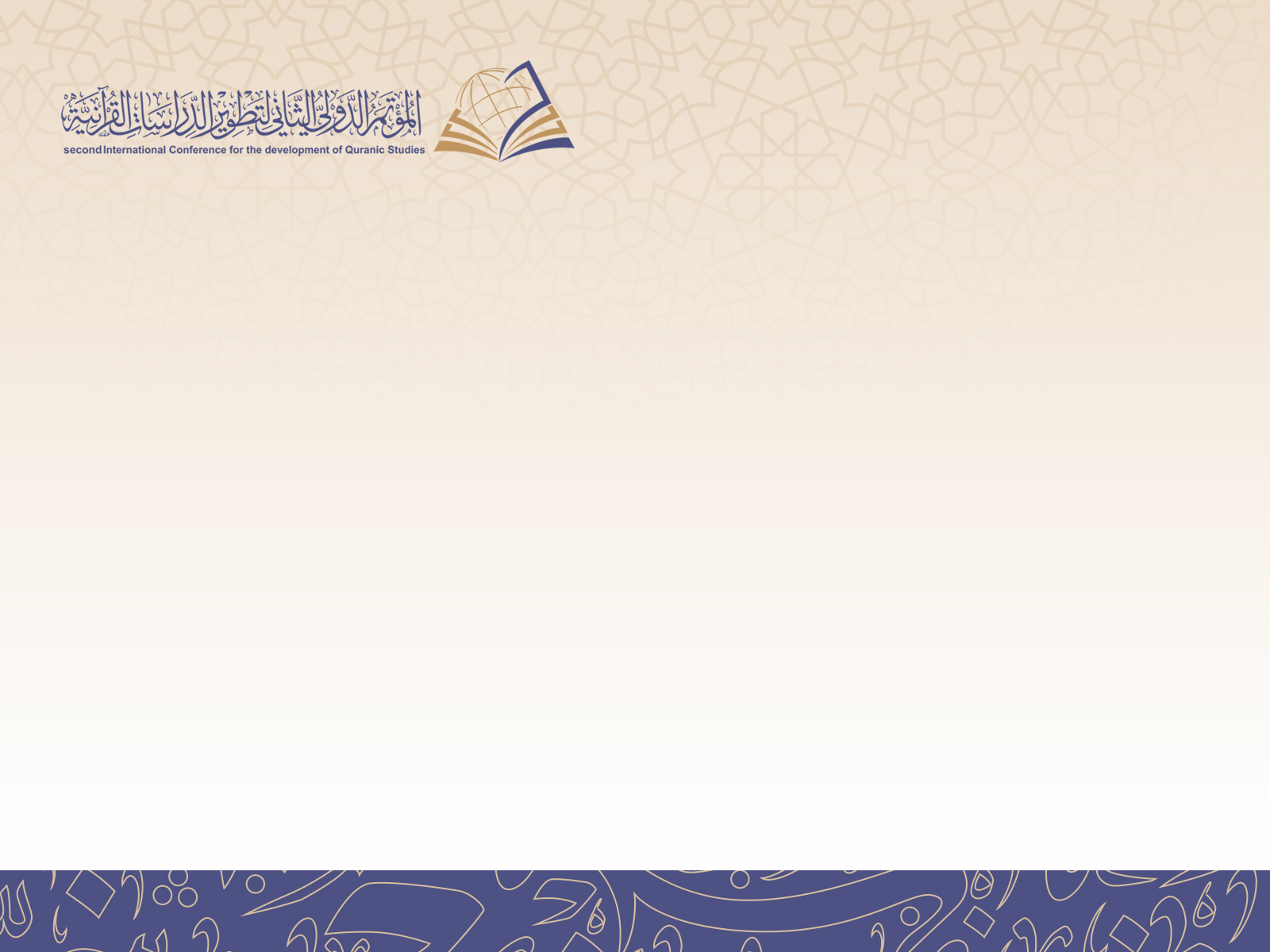 تطبيقات معايير ضمان الجودة
في إعداد الخطط الدراسية الشرعية
في الجامعة الجزائرية "ماستر أكاديمي، 
التفسير وعلوم القرآن، أنموذجًا "
السيرة الذاتية
الاسم: عبد القادر سليماني.
مكان الميلاد وتاريخه: 12/01/1956م،تلمسان، الجزائر.
الدرجة العلمية: بروفيسور (Professeur)
 العمل الحالي:أستاذ الدراسات العليا، ومسؤول اختصاص الكتاب والسنة.
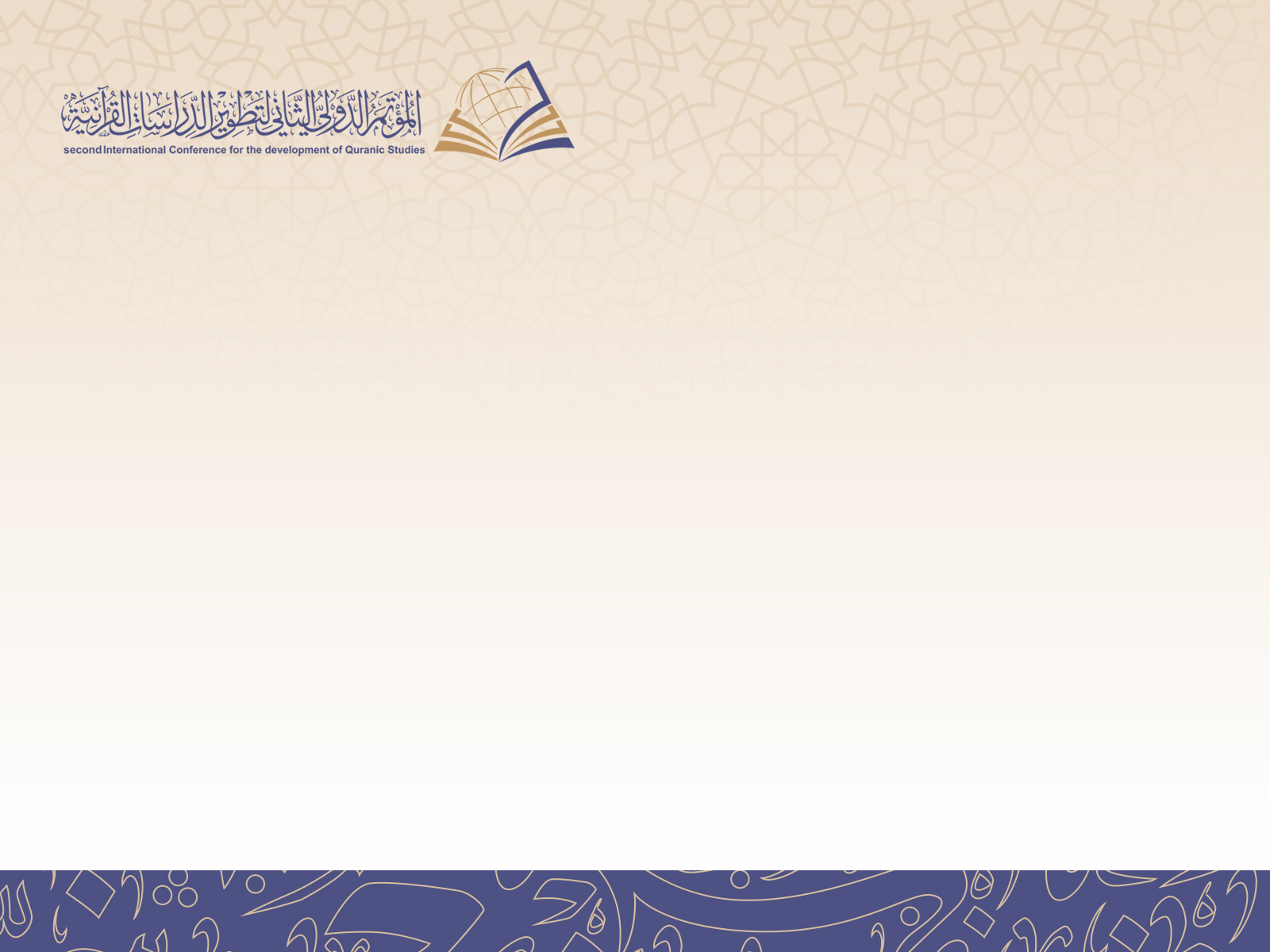 تطبيقات معايير ضمان الجودة
في إعداد الخطط الدراسية الشرعية
في الجامعة الجزائرية "ماستر أكاديمي، 
التفسير وعلوم القرآن، أنموذجًا "
تمهيد

   مفهوم الجودة .
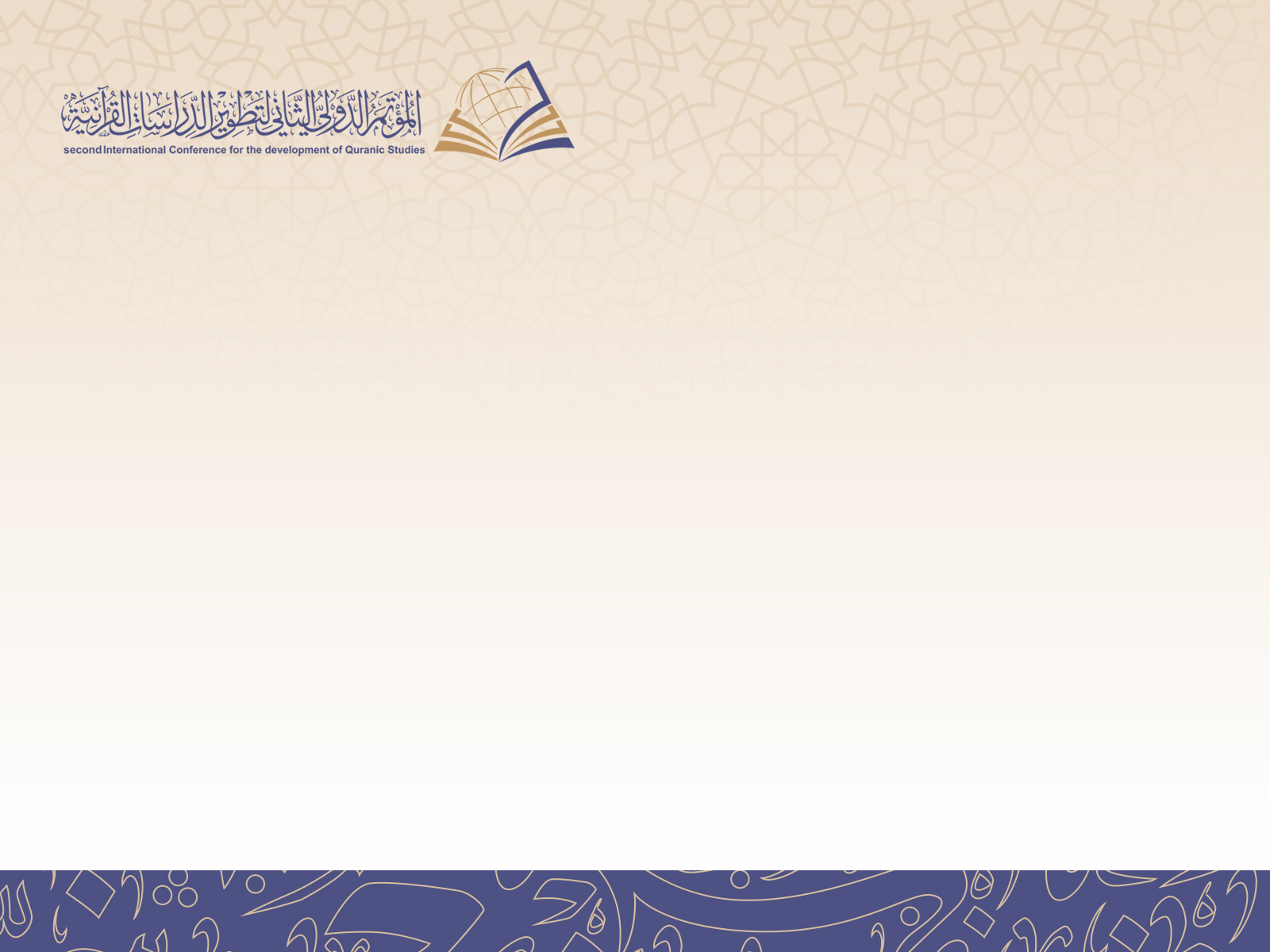 تطبيقات معايير ضمان الجودة
في إعداد الخطط الدراسية الشرعية
في الجامعة الجزائرية "ماستر أكاديمي، 
التفسير وعلوم القرآن، أنموذجًا "
المطلب الأول

  إطار وأهداف مشروع تكوين ((ماستر أكاديمي ، التفسير وعلوم القرآن)).
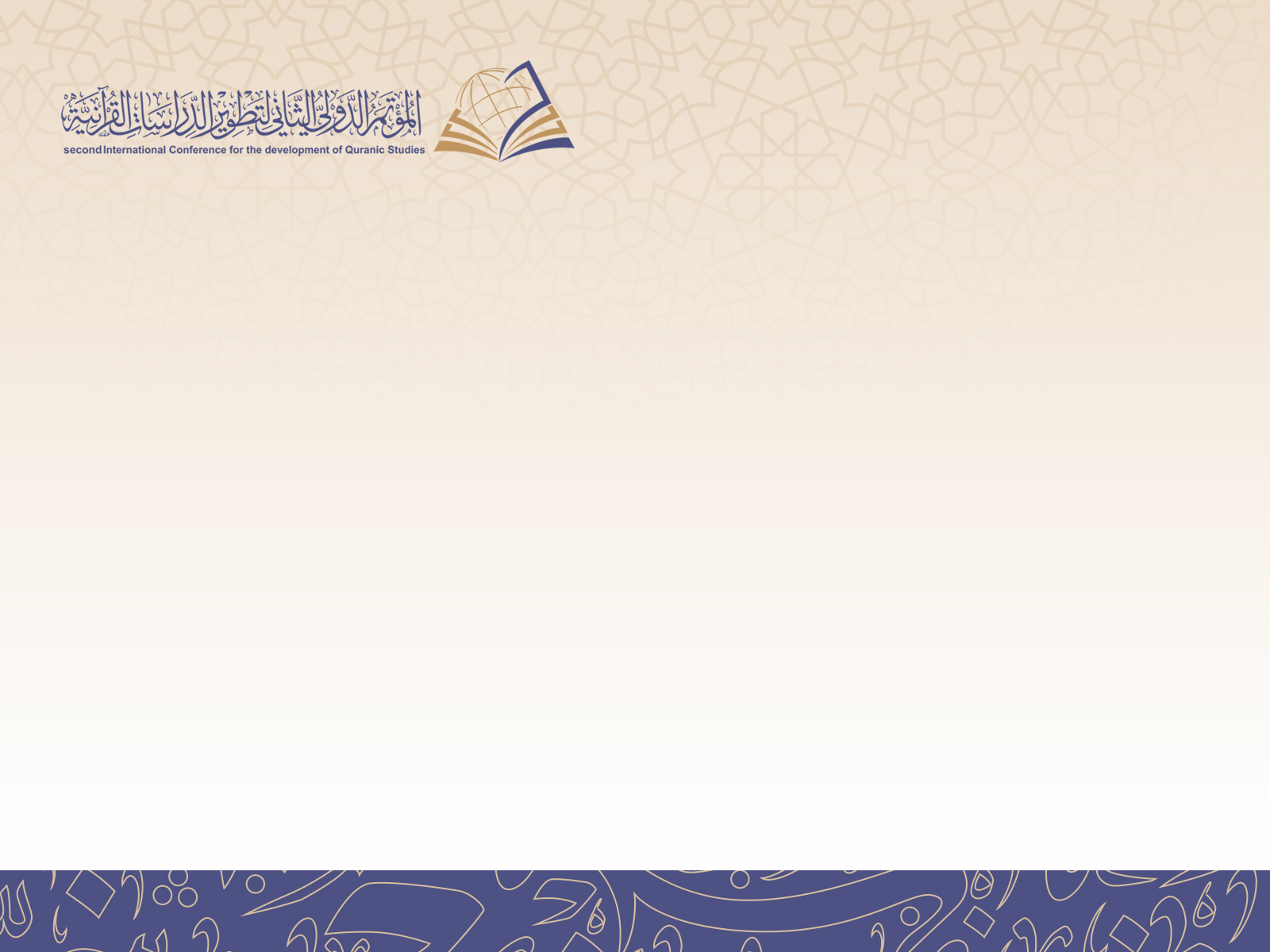 تطبيقات معايير ضمان الجودة
في إعداد الخطط الدراسية الشرعية
في الجامعة الجزائرية "ماستر أكاديمي، 
التفسير وعلوم القرآن، أنموذجًا "
المطلب الثاني

  الإمكانات البشرية المتوفرة في هذا التكوين.
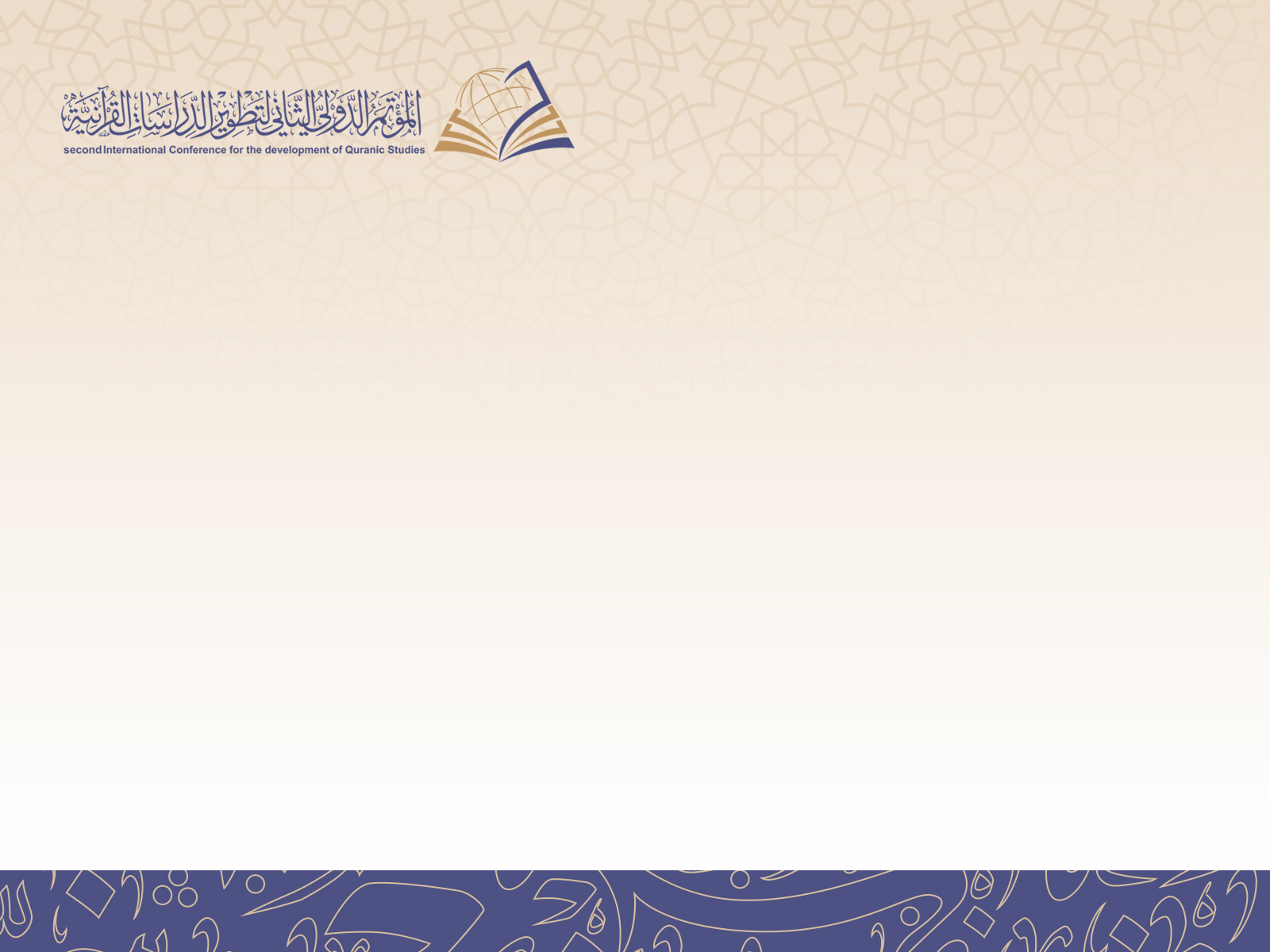 تطبيقات معايير ضمان الجودة
في إعداد الخطط الدراسية الشرعية
في الجامعة الجزائرية "ماستر أكاديمي، 
التفسير وعلوم القرآن، أنموذجًا "
المطلب الثالث

  الإمكانات المادية المتوفرة في هذا التكوين.
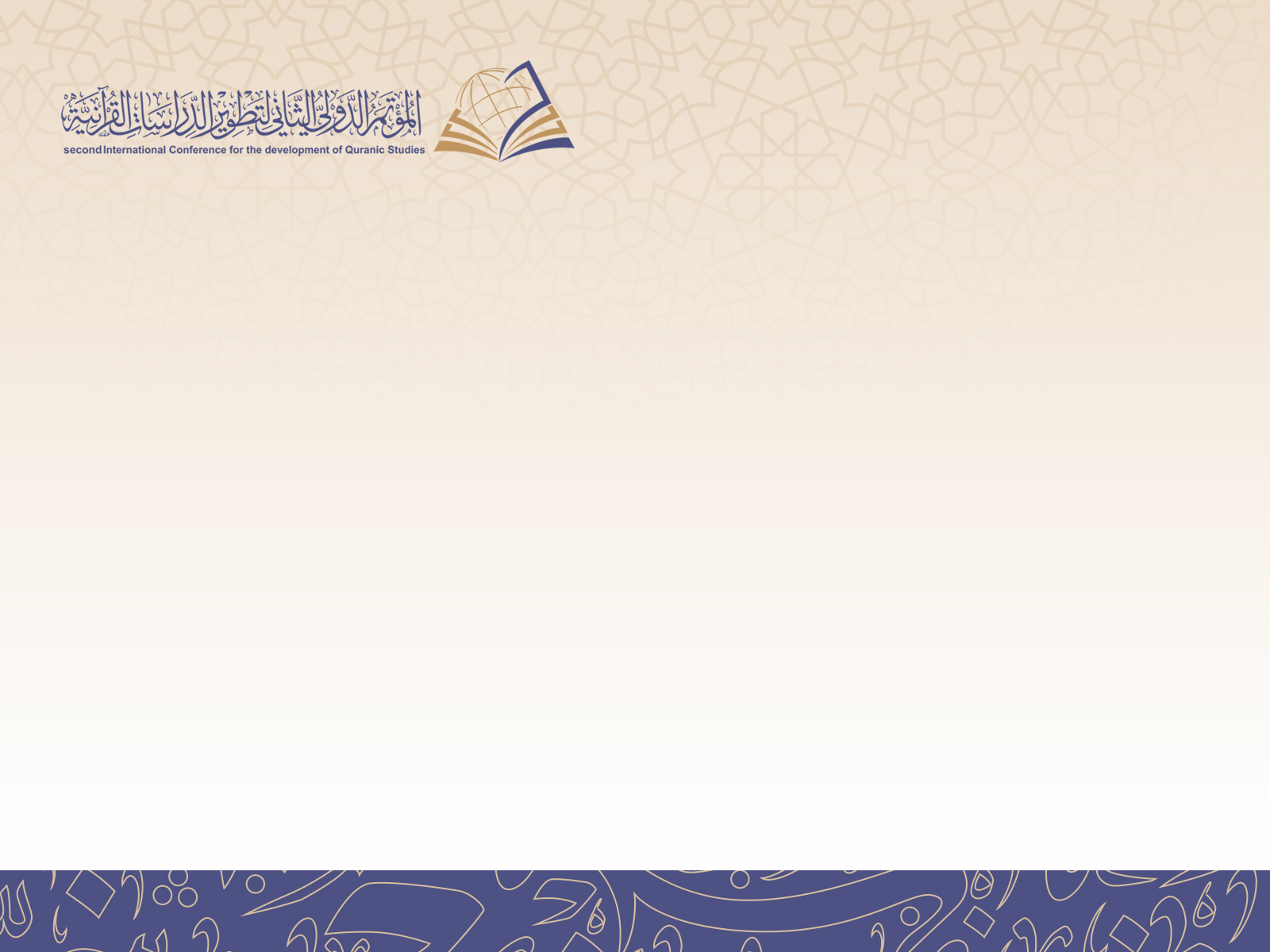 تطبيقات معايير ضمان الجودة
في إعداد الخطط الدراسية الشرعية
في الجامعة الجزائرية "ماستر أكاديمي، 
التفسير وعلوم القرآن، أنموذجًا "
المطلب الرابع

  بطاقات التنظيم السداسي للتعليم،
المقترحة في هذا التكوين.
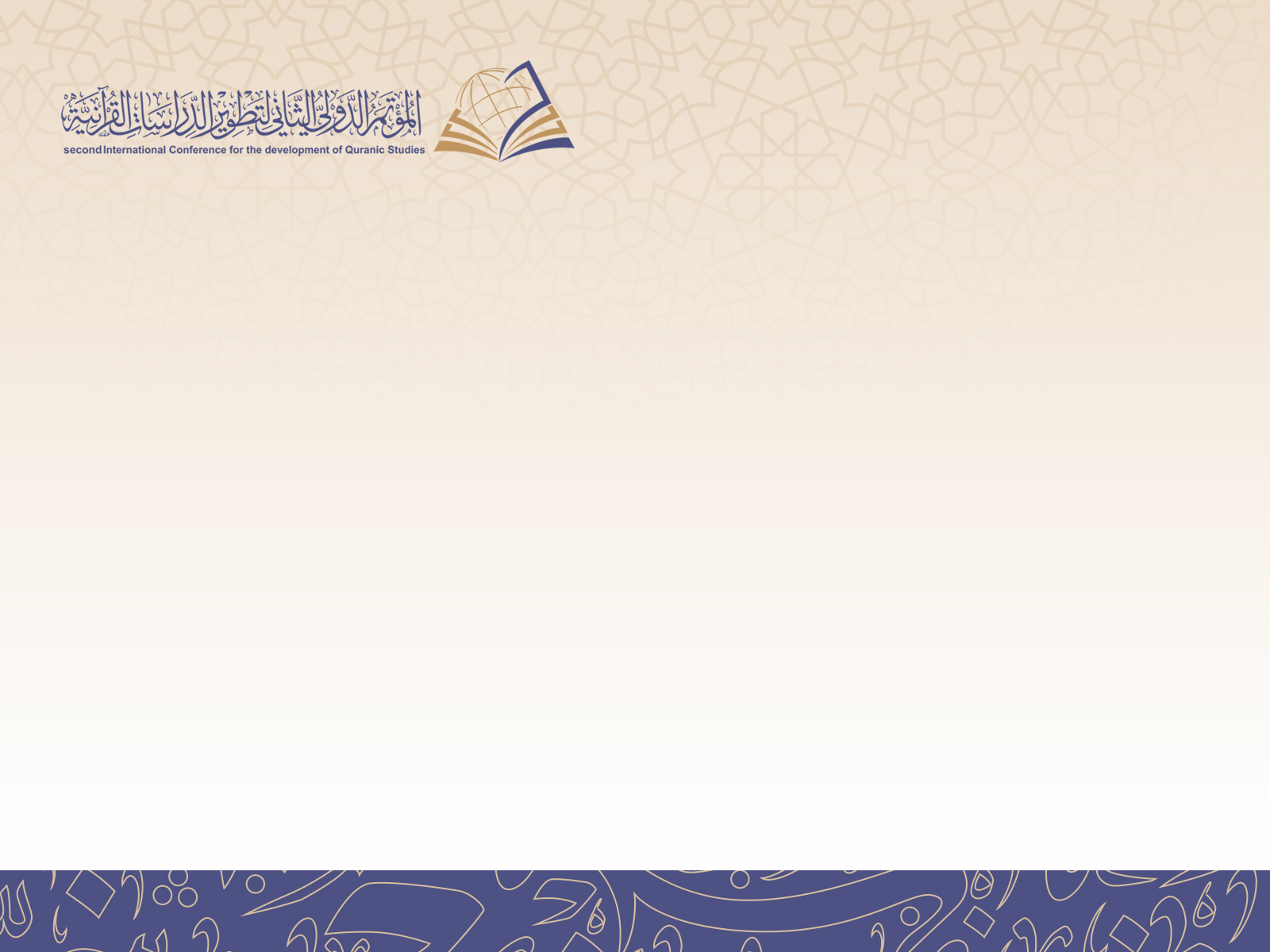 تطبيقات معايير ضمان الجودة
في إعداد الخطط الدراسية الشرعية
في الجامعة الجزائرية "ماستر أكاديمي، 
التفسير وعلوم القرآن، أنموذجًا "
المطلب الخامس

  بطاقات تنظيم وحدات التعليم،في هذا التكوين (الأساسية – المنهجية –الاستكشافية –الاستعراضية)
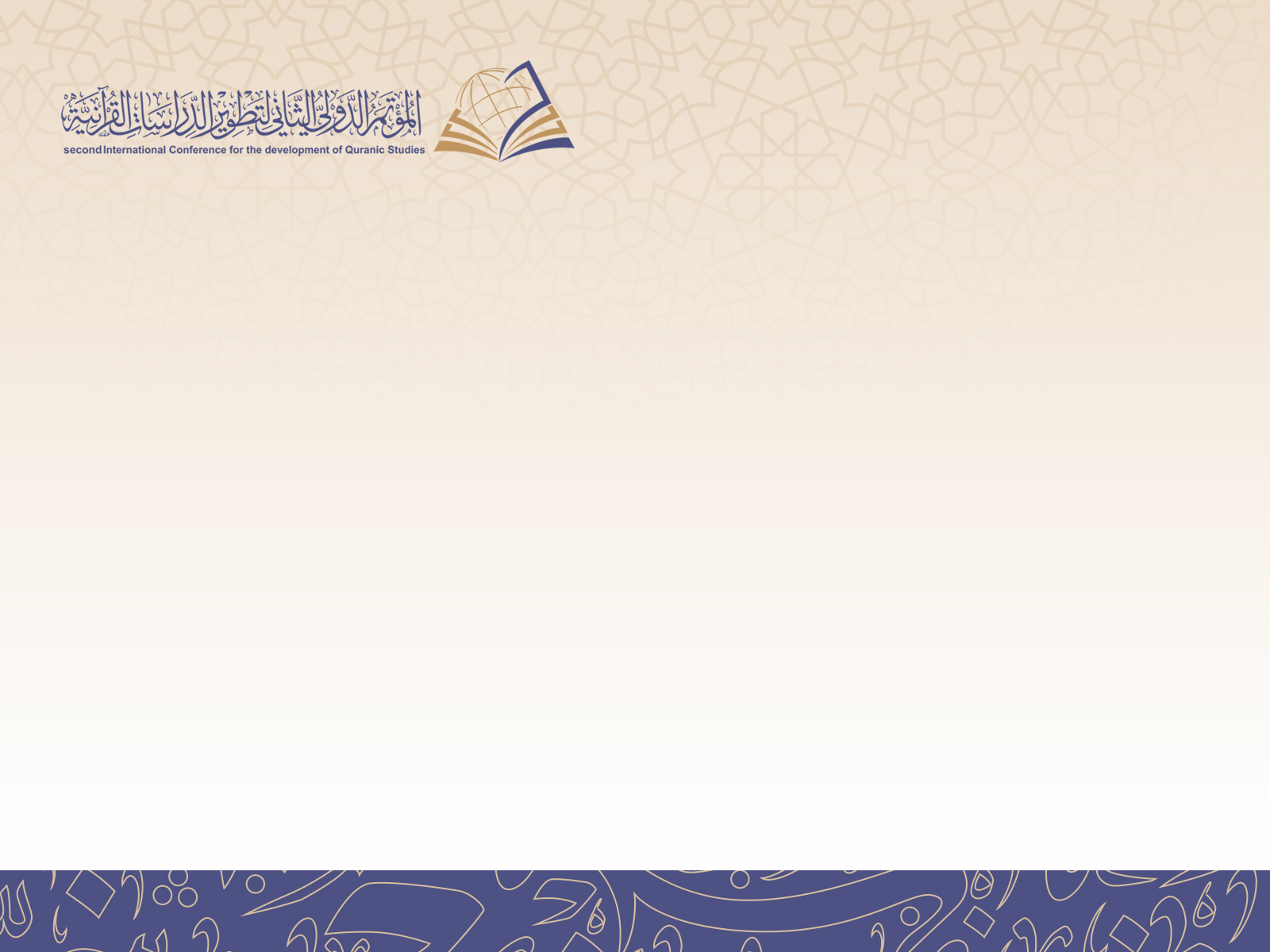 تطبيقات معايير ضمان الجودة
في إعداد الخطط الدراسية الشرعية
في الجامعة الجزائرية "ماستر أكاديمي، 
التفسير وعلوم القرآن، أنموذجًا "
المطلب السادس

  العقود والاتفاقيات.